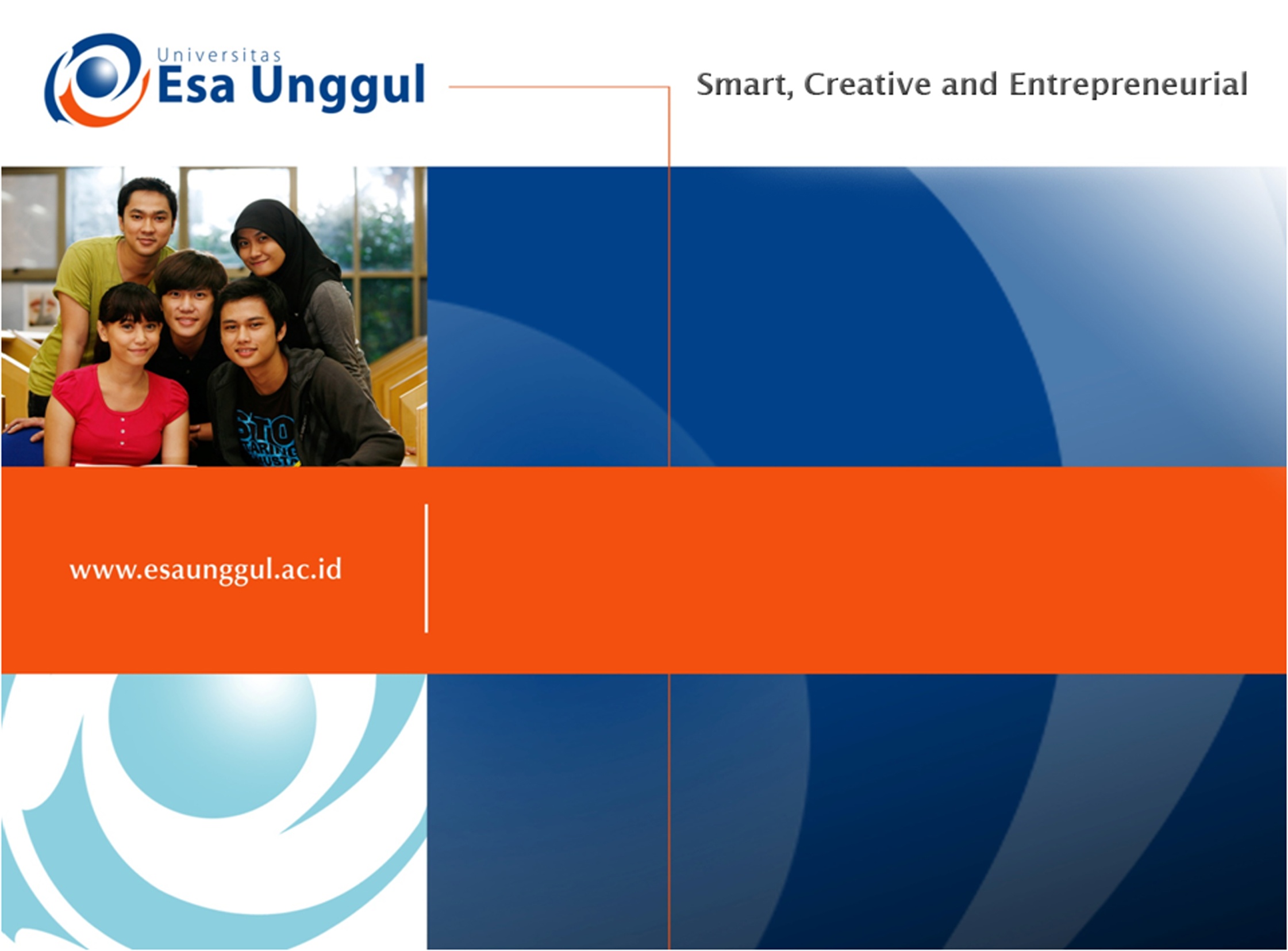 PSIKODIAGNOSTIKA 2 (OBSERVASI)
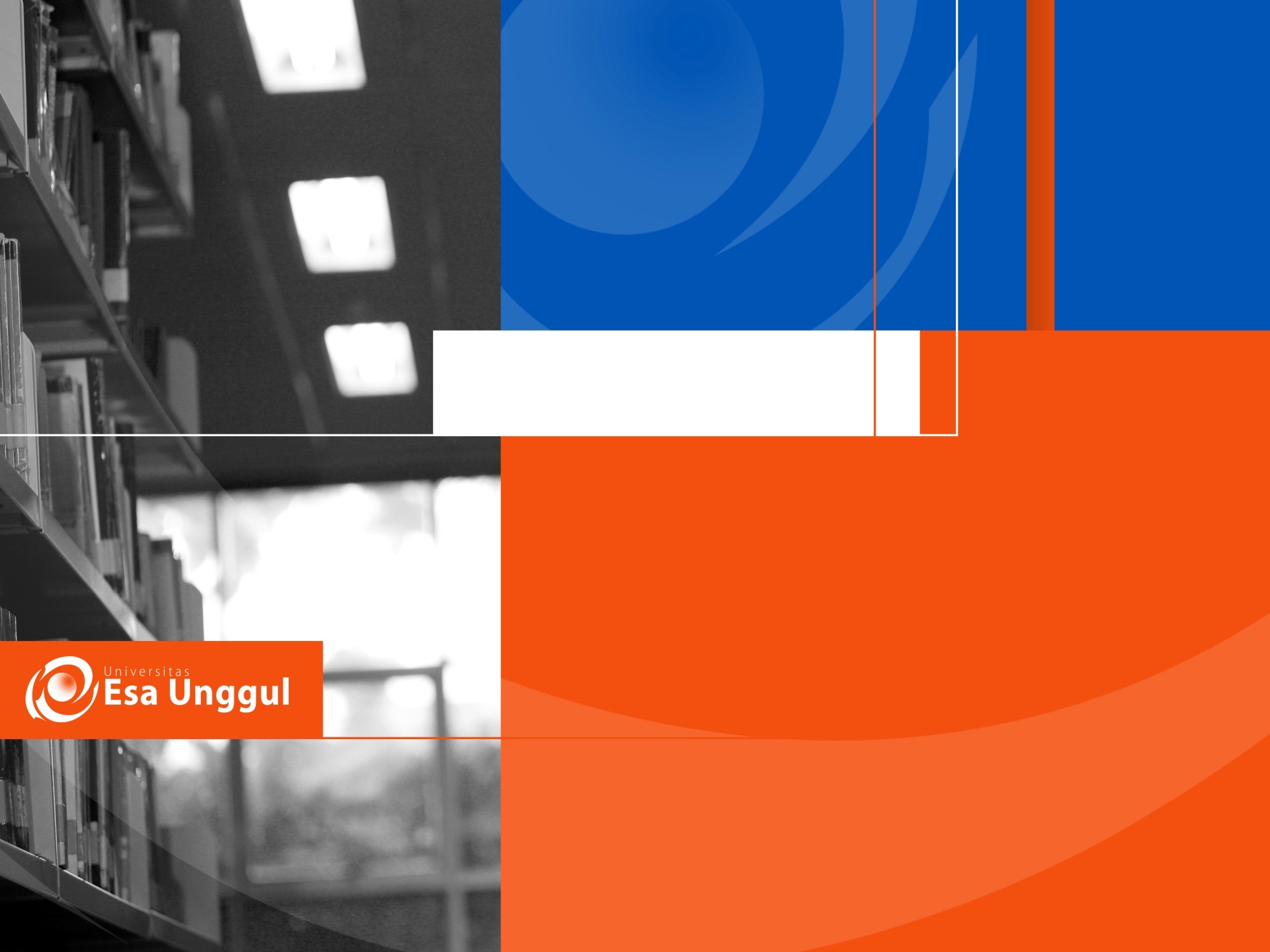 Materi Sebelum UTS
01. Pengantar Observasi
02. Pengamatan
03. Reliabilitas dan validitas
04. Pencatatan Observasi
05. Cara/sistem Observasi
06. Masalah dan pertanyaan pemeriksaan
07. Rincian pertanyaan pemeriksaan
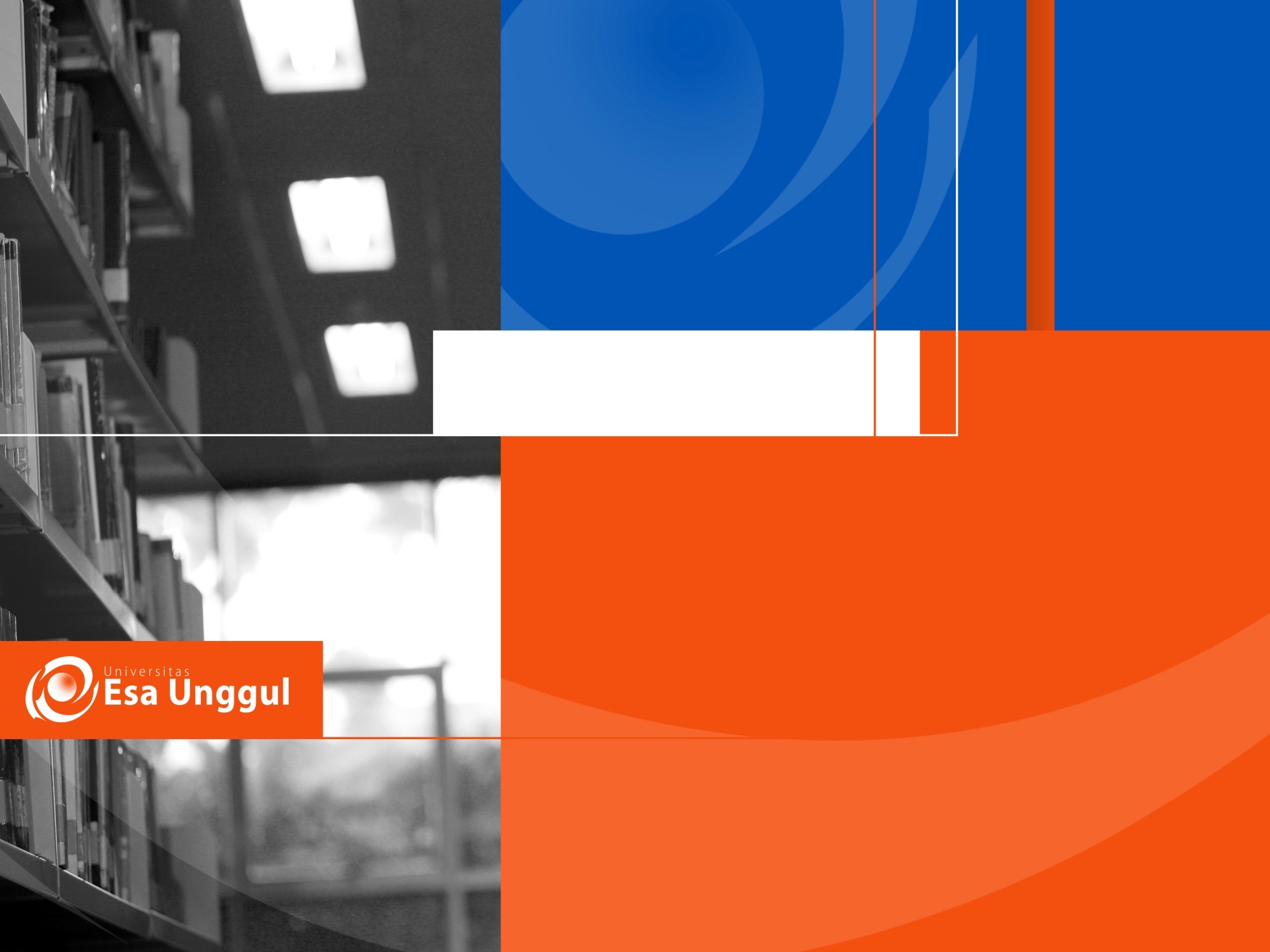 Materi Setelah UTS
08. Penentuan unit, domain, variabel observasi
09. Formulasi pernyataan observasi
10. Penilaian/skoring & perankingan
11. Dasar interpretasi observasi
12. Sistem Pelaporan Observasi
13. Etika Observasi
14. Rangkuman Teknik Observasi
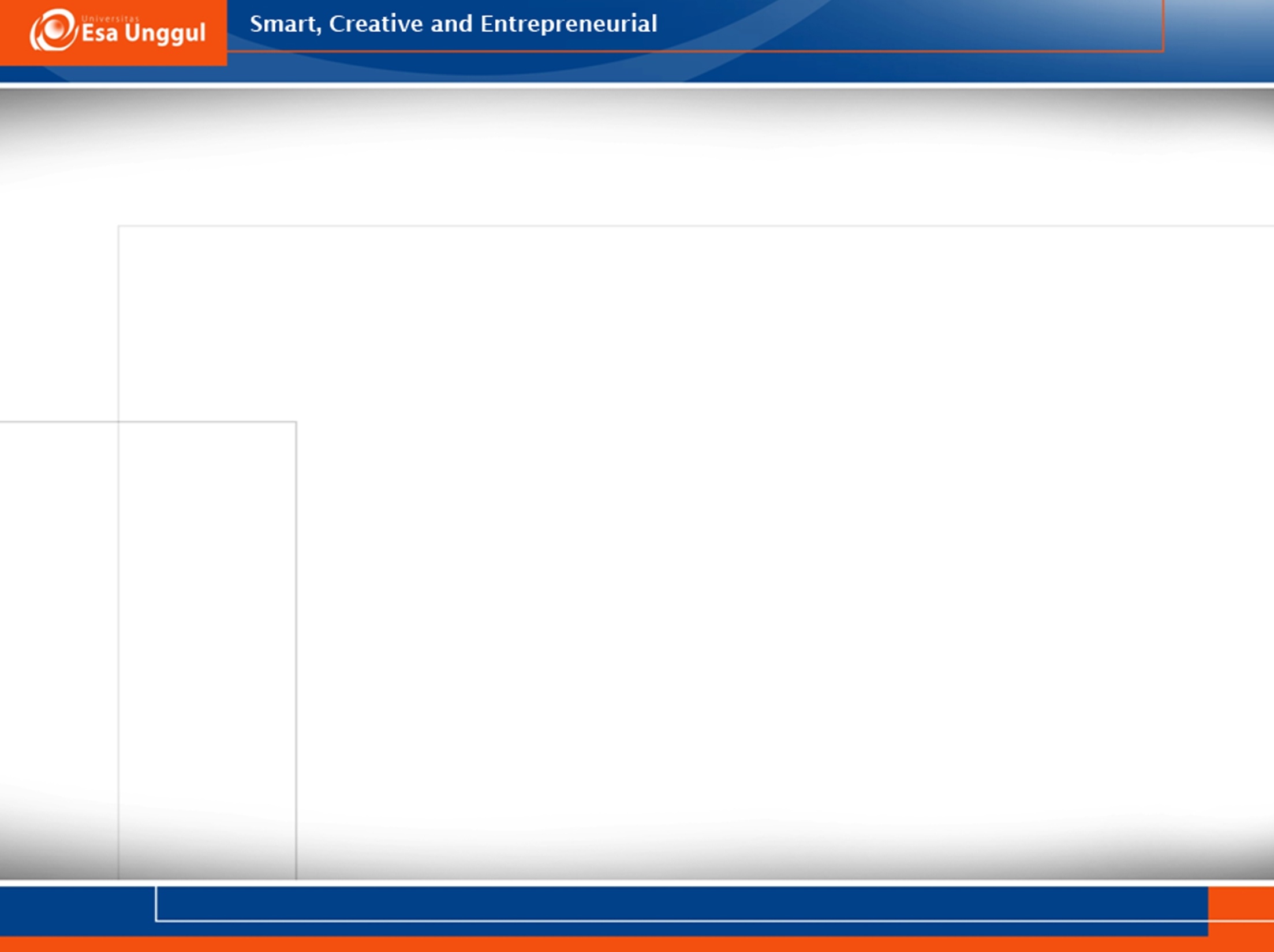 Arti Observasi
Observasi adalah pengamatan yang dilakukan secara sadar dan terkendali dengan menggunakan alat indera.
Observe artinya bagian depan atau bagian muka (John M Echols, Kamus Inggris Indonesia, Gramedia Jakarta)
Observation artinya adalah 1) pengujian dengan maksud atau tujuan tertentu mengenai sesuatu, khususnya dengan tujuan untuk mengumpulkan fakta; 2) satu skor atau nilai; 3) satu verbalisasi atau pengungkapan dengan kata-kata segala sesuatu yang telah diamati (J.P. Chaplin Kamus Lengkap Psikologi, RajaGrafindo Persada).
Sebagai metode ilmiah, observasi diartikan sebagai pengamatan dan pencatatan yang sistematik tentang fenomena-fenomena yang diselidiki atau diobservasi. Dalam arti sempit, observasi diartikan sebagai pengamatan secara langsung terhadap gejala yang diselidiki, sedangkan dalam arti luas dapat diartikan sebagai pengamatan yang dilakukan baik secara langsung maupun tidak langsung. Observasi tidak langsung biasanya dilakukan melalui kuesioner atau tes.
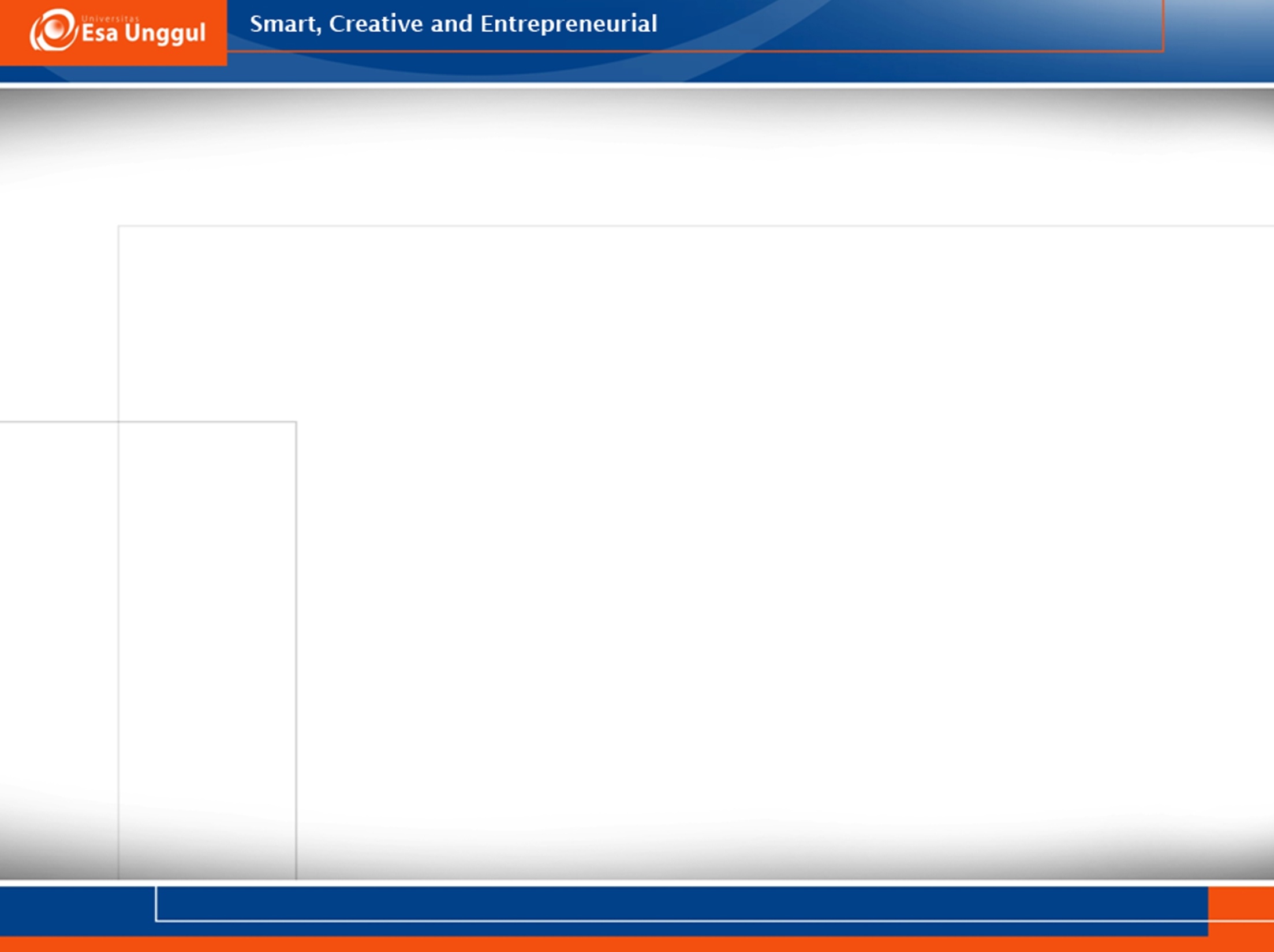 Jenis-jenis Observasi (Petra de Bill, 2009)
Observasi perilaku
Observasi sehari-hari
Observasi sistematis
Observasi partisipasi
Observasi diri sendiri
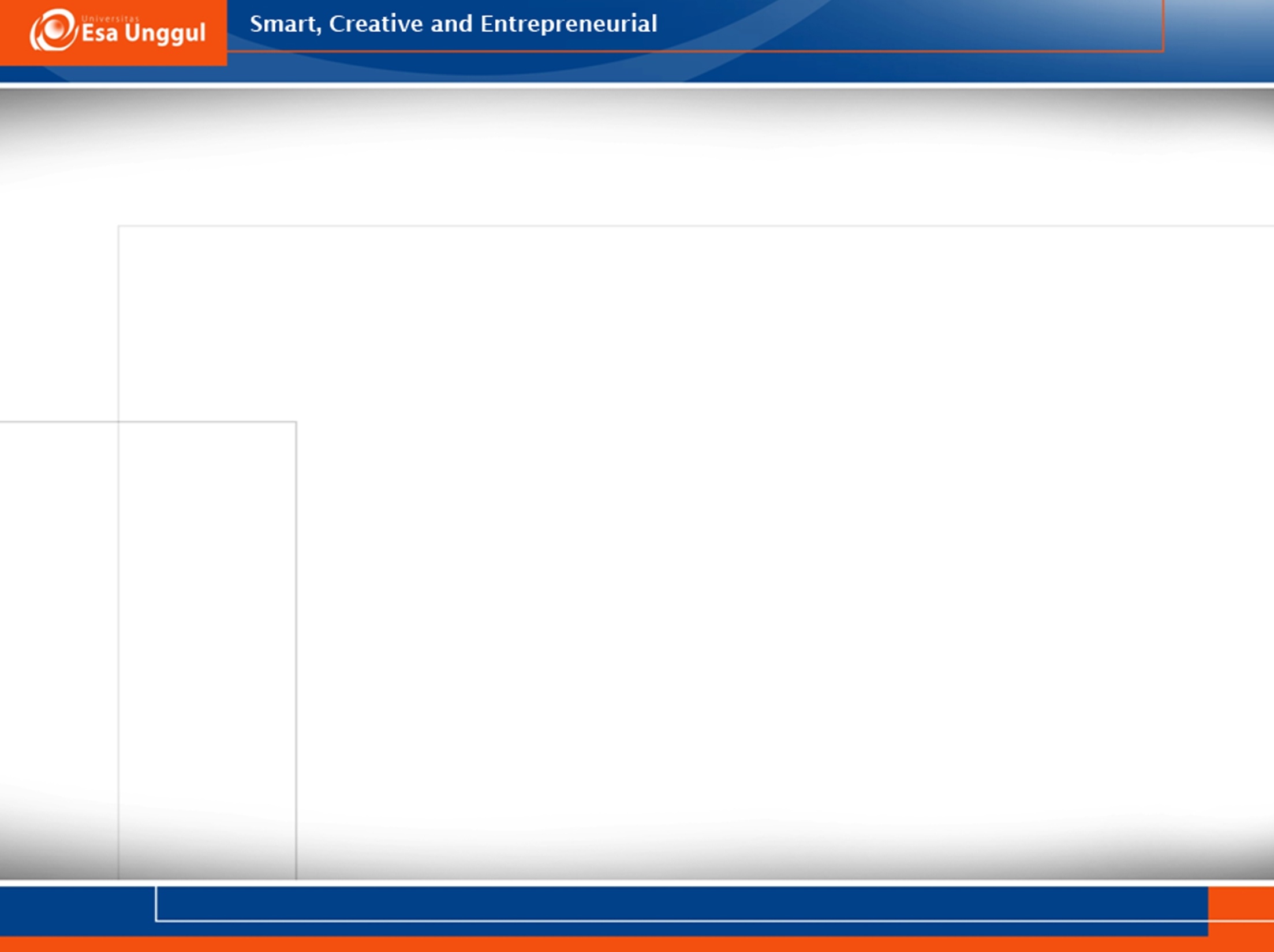 Tujuan/Sasaran Observasi
Di dalam bidang psikologi, observasi dilakukan untuk tujuan tertentu. Antara lain:
untuk memahami dan memperoleh pengetahuan tentang gejala perilaku; 
untuk seleksi, yaitu mengumpulkan fakta-fakta yang diamati sebelum, selama dan sesudah pemeriksaan psikologi; 
untuk mengambil suatu keputusan atau diagnosa atas suatu gejala psikologis.
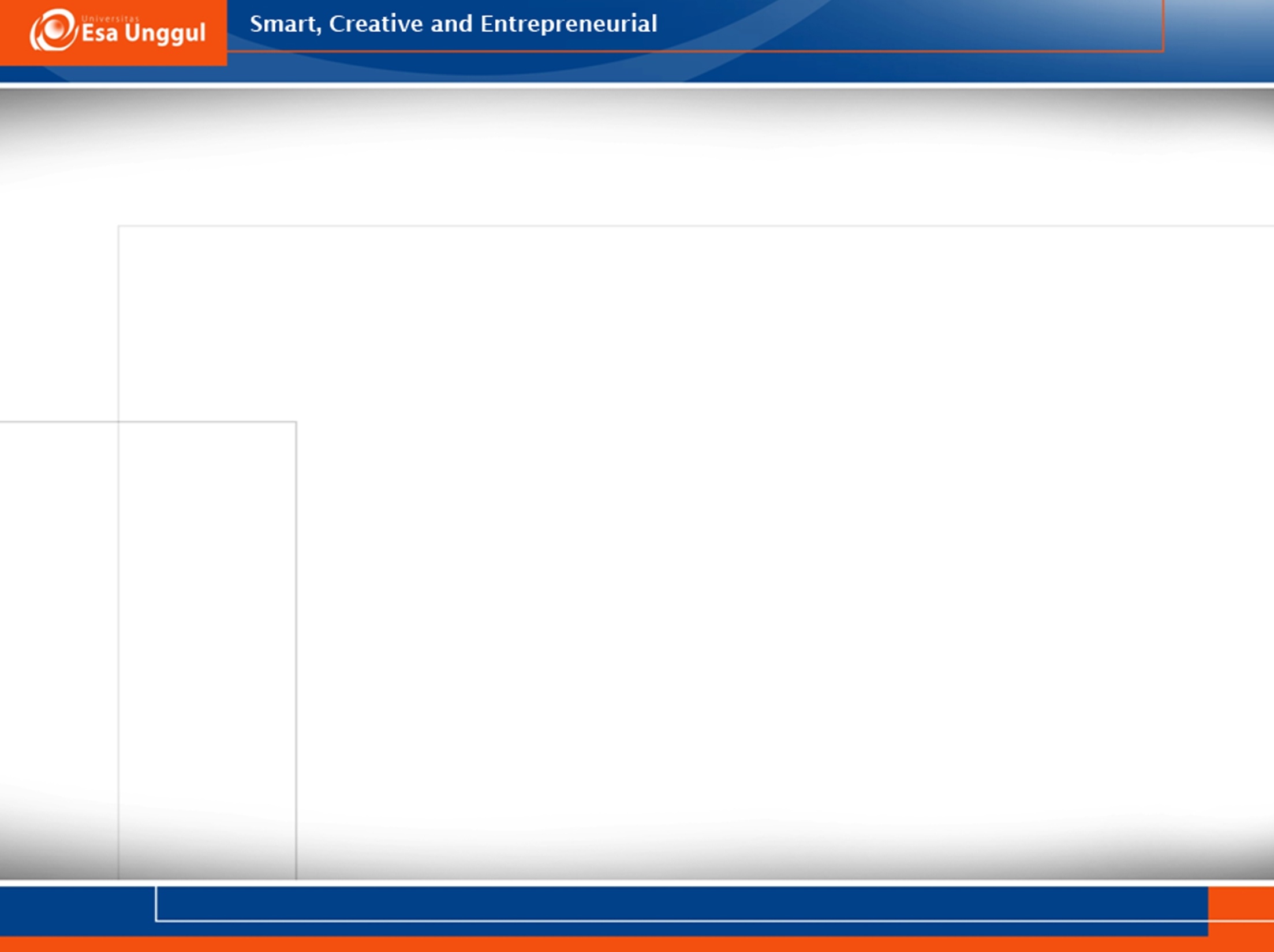 Observasi adalah pengamatan yang terkendali, oleh karena itu ada beberapa pertanyaan yang perlu dijawab sebelum melakukan observasi, yakni:
Apa tujuan observasi? Hal ini terkait dengan pertanyaan pemeriksaan. Data apa yang akan dikumpulkan.
Seperti apa formulasi pertanyaan observasinya?
Peristiwa apa saja yang akan diobservasi?
Bagaimana menentukan situasi awalnya?
Bagaimana pencatatan datanya?
Bahasa apa yang akan digunakan untuk pelaporan?
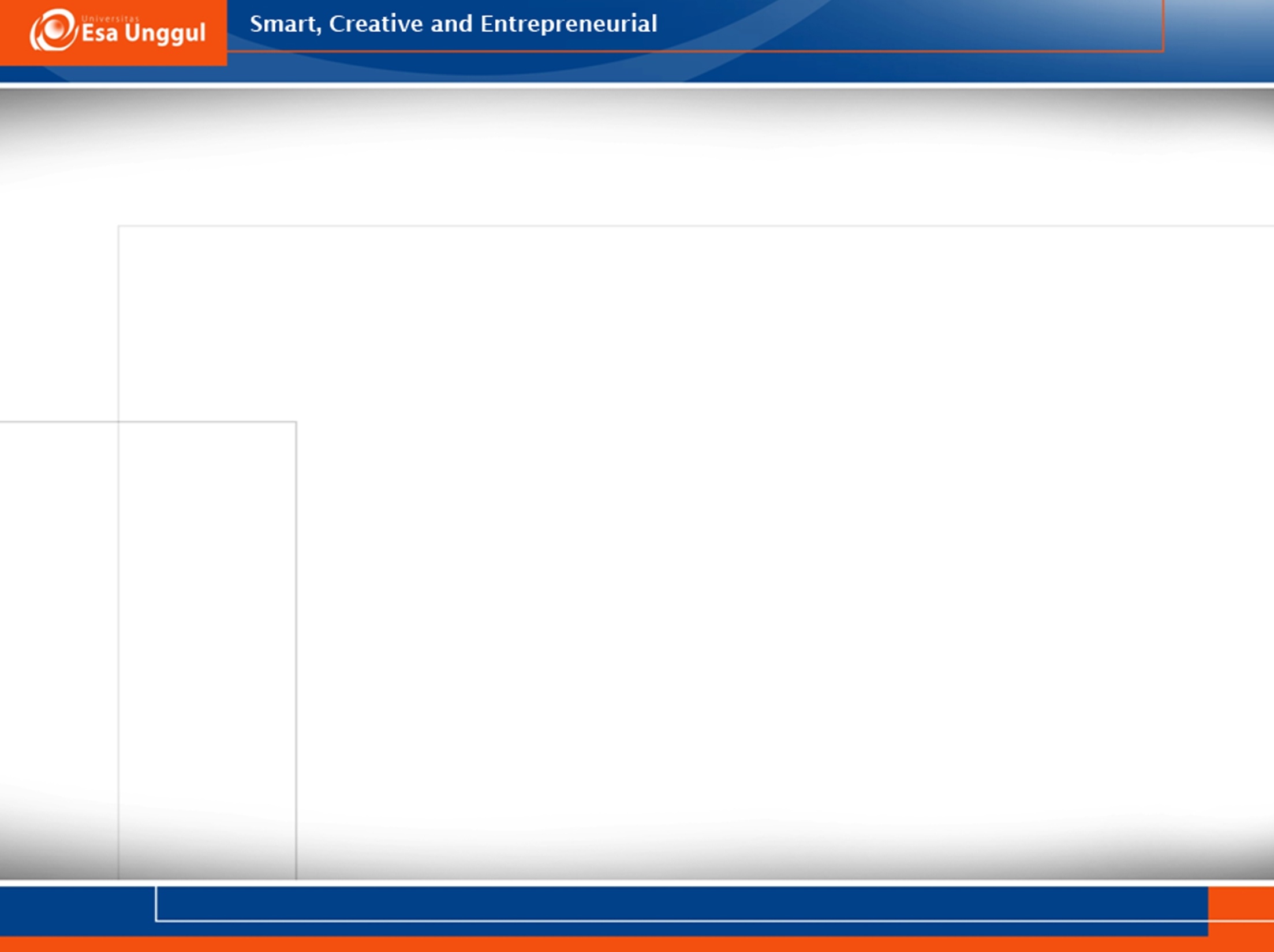 Teknik Observasi dlm ruang lingkup kerja psikologi
Ruang lingkup ilmu psikologi dan kaitannya dengan dunia kerja dapat dikelompokkan ke dalam beberapa area. Antara lain: 
klinis, 
perkembangan, 
sosial, 
industri, 
pendidikan, 
penelitian.
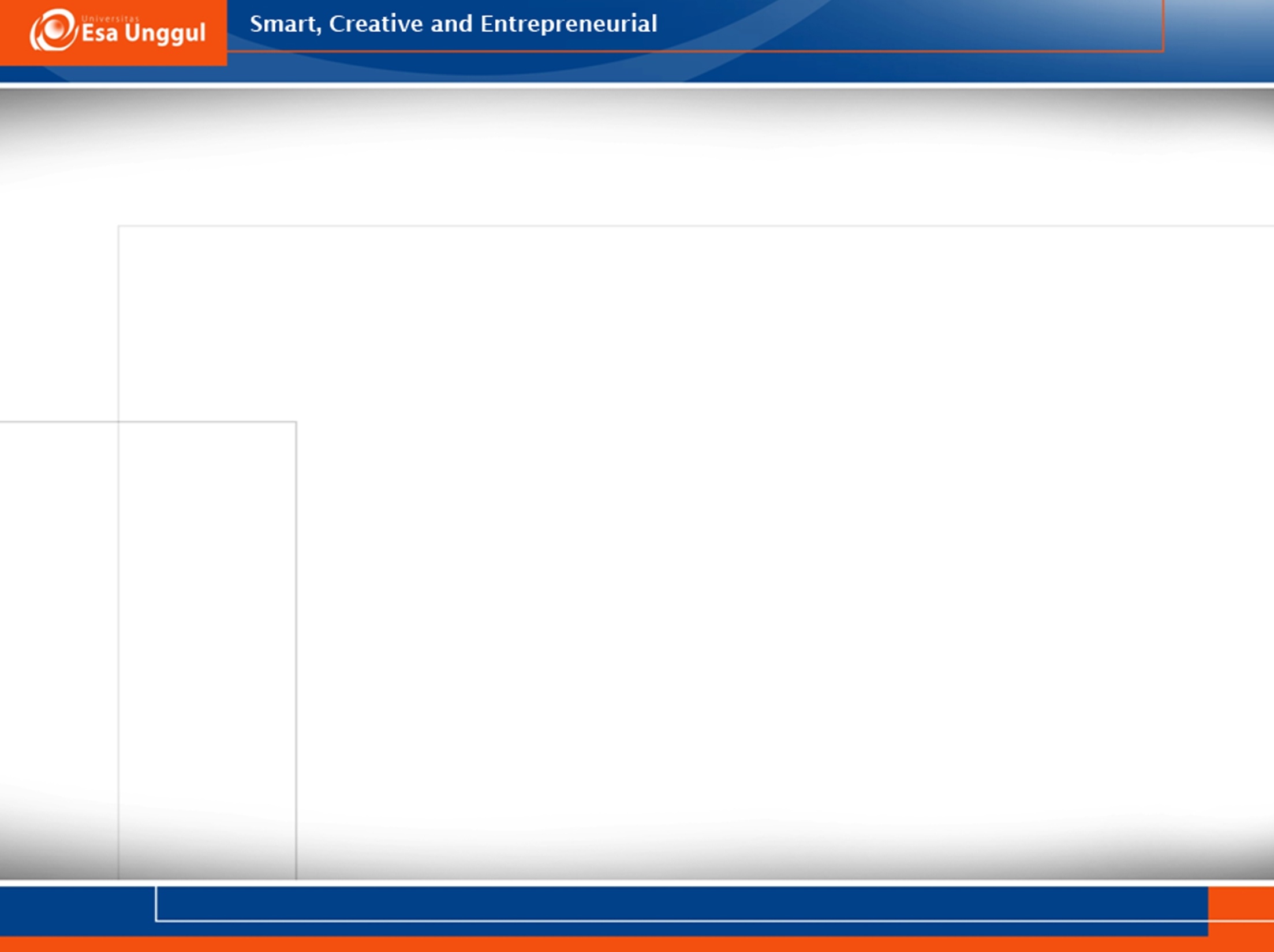 Kelemahan & kelebihan Observasi
Observasi sebagai salah satu alat dalam pemeriksaan psikologi, memiliki kelemahan tertentu. 
Hanya dengan observasi, tidak mungkin dapat mencapai kehidupan pribadi seseorang yang sangat rahasia. 

b.  Apabila seseorang mengetahui bahwa dirinya diobservasi, maka dengan sengaja akan menimbulkan kesan yang menyenangkan atau sebaliknya, sehingga data yang diperoleh tidak benar. 

c.  Munculnya kejadian tidak selalu dapat diramalkan sehingga menunggu munculnya perilaku yang diharapkan secara spontan kerap kali memakan waktu yang panjang dan sangat membosankan.
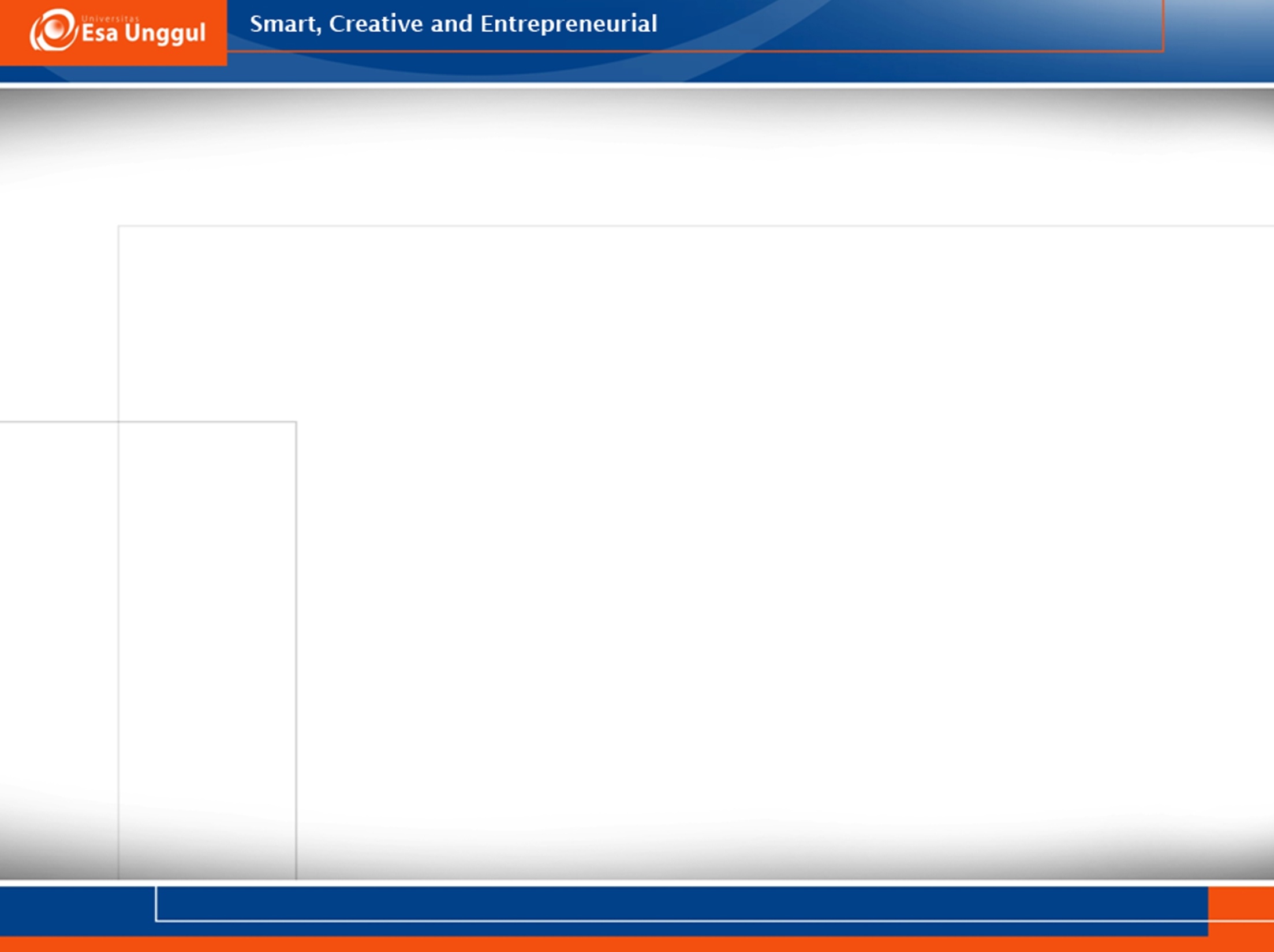 d. Tugas observasi menjadi terganggu ketika ada peristiwa yang tak terduga, misalnya keadaan cuaca yang tidak mendukung saat melakukan observasi di lapangan. 

e. Terbatasnya waktu berlangsungnya kejadian yang diobservasi, sehingga menyulitkan observer mengupulkan bahan-bahan yang diperlukan.
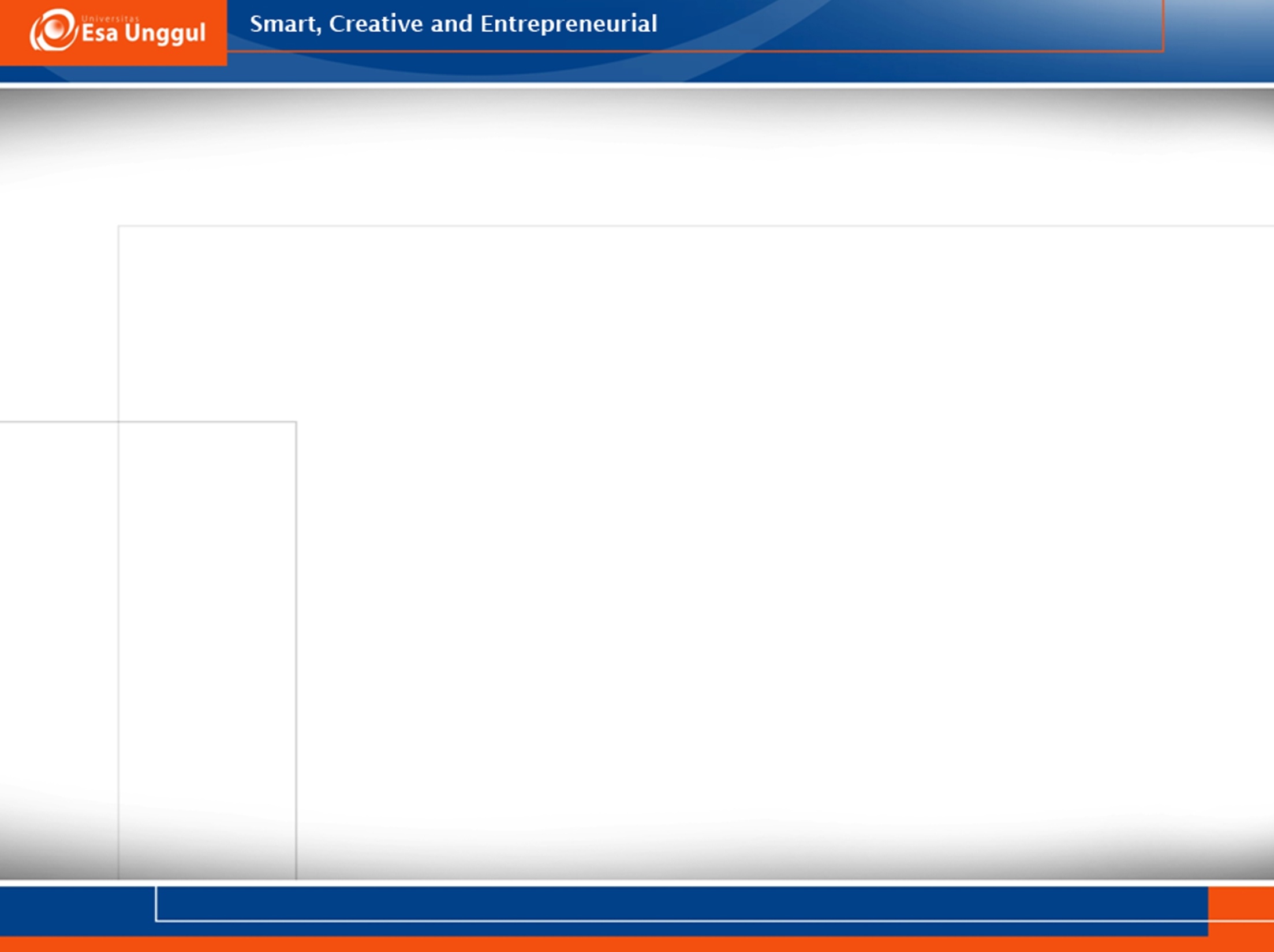 Observasi juga memiliki kelebihan dibanding alat psikodiagnostika lainnya. 
a. Observasi merupakan alat yang langsung dipakai untuk menyelidiki bermacam-macam gejala. 
b. Banyak aspek perilaku manusia yang hanya dapat diselidiki melalui jalan observasi secara langsung. 
c. Bagi subjek yang diselidiki, observasi ini lebih sedikit tuntutannya. Bagi seseorang yang selalu sibuk, mungkin tidak berkeberatan untuk diamati, sebaliknya akan berkeberatan untuk mengisi jawaban-jawaban dalam kuesioner. 
d. Observasi juga memungkinkan pencatatan yang serempak dengan terjadinya sesuatu gejala. Juga tidak tergantung pada self report.
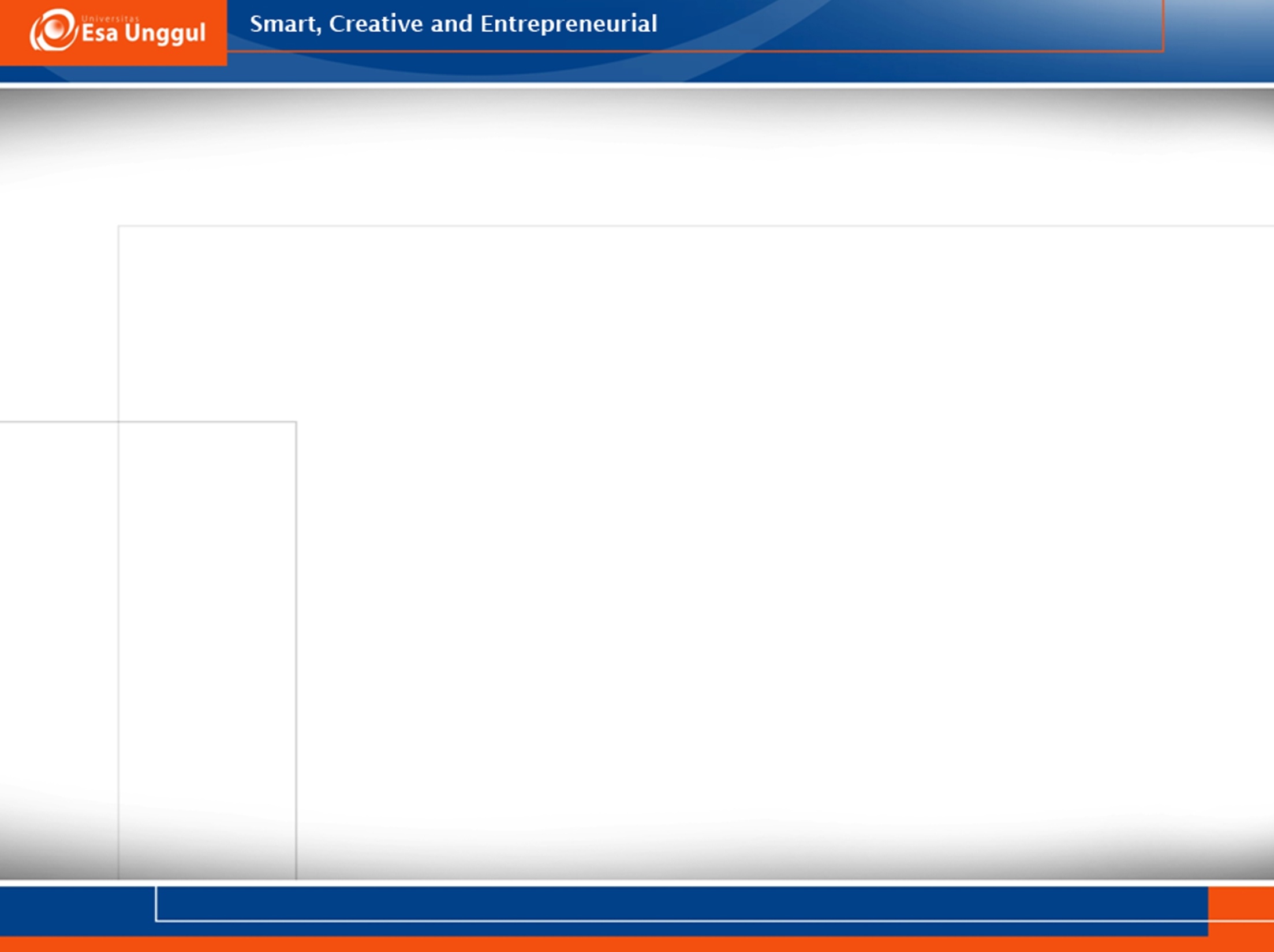 Latihan Observasi
Lakukan pengamatan terhadap interaksi 2 orang (A & B) secara langsung atau melalui video.
Tujuan observasi: Bagaimana perputaran interaksi antara A dan B?
Pertanyaan teoretis: Apa yang dilakukan A? Apa yang dilakukan B?  
Perilaku konkritnya: (misalnya) berbincang, tersenyum, saling menatap, mengangguk, memberi isyarat dengan tangan dan lengan, dan sebagainya. 
Pertanyaan permasalahan: Apakah A melakukan sesuatu sebagai respon atas apa yang dilakukan B atau sebaliknya?